Community Services 

Waste Redesign

Report to Redesign Board

14 November 2017
FY 17-18
Revenue Budget
Waste Redesign
Nov 2017
Key strategic waste actions:
Nov 2017
Waste Redesign
Achievements  
Introduction of £30 charge for collection of Garden Waste – achieved income target of £660,000

Completion of LEAN Review into commercial waste debtors management
Opportunities 
Increase commercialisation of Trade Waste Collection Service and increase market share

Project Catalyst – contribute to Council’s Energy Strategy

Increase control of our waste logistics and reduce costs
Initiatives 
Review options for increasing recycling and reducing costs – implementation of Household Waste Recycling Charter

Preparing Final Business Case for management of Council’s residual waste
Risks
Availability of alternatives to landfill by 1.1.21

Affordability of alternatives to landfill

Volatility of commodity markets

Reduced availability of capital funding
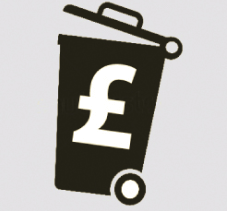 Waste Collection
The amount we spend on collecting waste has decreased by 35% since 2011/12
We are ranked 32nd in Scotland (2015/16)
[Speaker Notes: For Corporate Services, Economic Development, Environmental Services and Culture and Leisure Services similar types of councils are grouped by their population density]
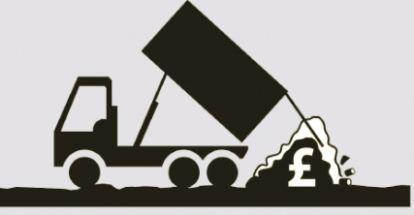 Waste Disposal
The amount we spend on disposing waste has increased by 4% since 2012/13
We are ranked 23rd in Scotland (2015/16)
[Speaker Notes: For Corporate Services, Economic Development, Environmental Services and Culture and Leisure Services similar types of councils are grouped by their population density]
Conclusions
Beginning to see results of hard work of Review and Waste teams
Final Business Case almost complete
Review of collection methods and Options Appraisal almost complete
Reporting back to Committee on 1 February 2017
Opportunities for providing long term solutions to traditional challenges within the Highlands